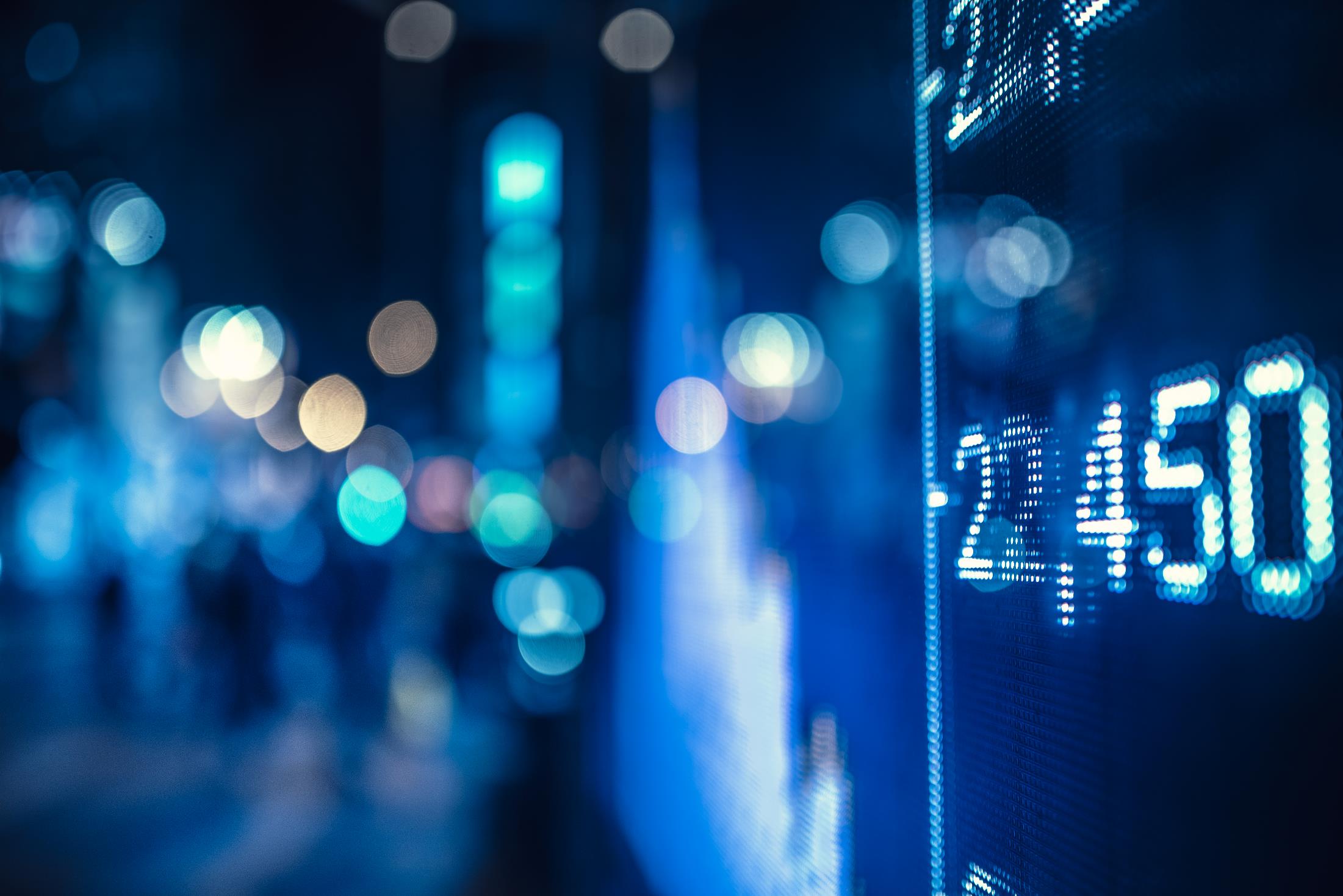 Binary Addition
1 1 0 0
0 1 1 1 +
1
0
1
0
1
1
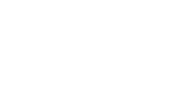